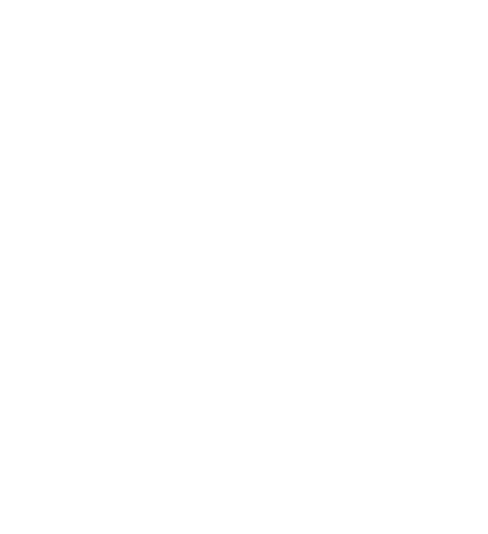 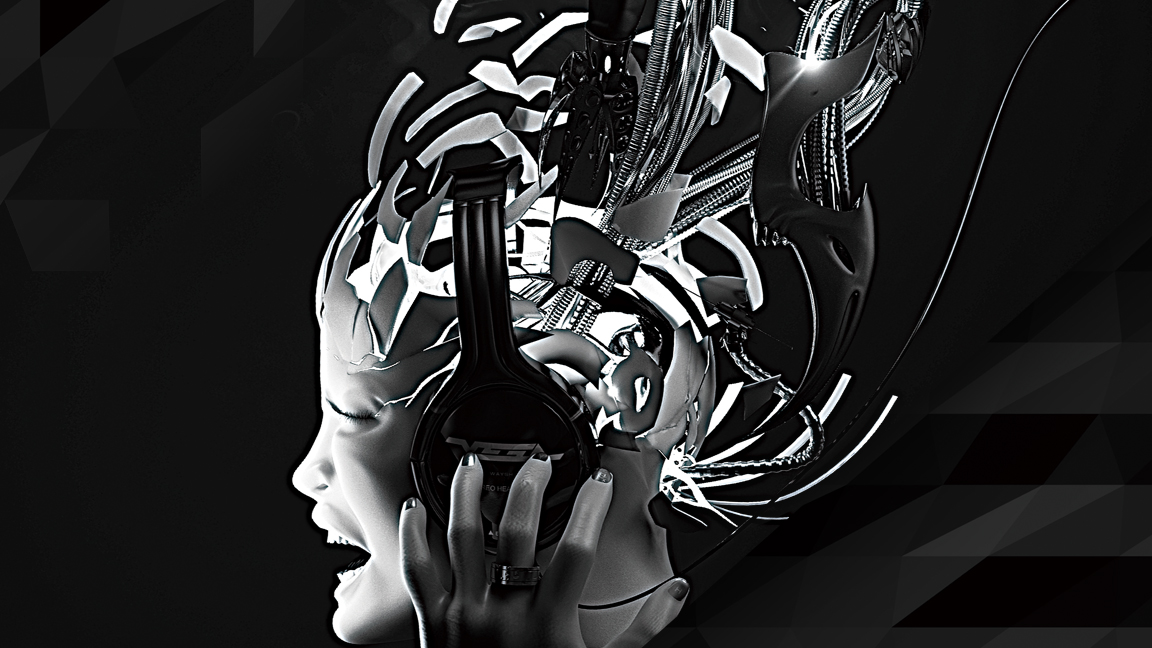 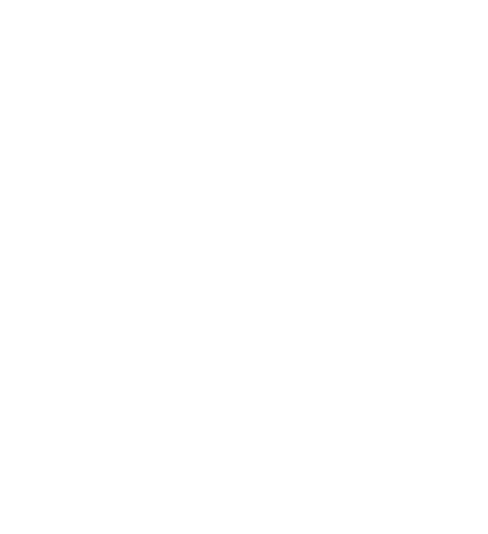 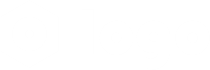 202X
SCI-Tech PPT templates
Insert the Subtitle of Your Presentation
https://www.ggslide.com
Remember our URL:
CONTENTS
01  Add title text
02  Add title text
03  Add title text
04  Add title text
ONE
Click here to add content, content to match the title.
Your Title Here
Your Title Here
Your Title Here
Your Title Here
Click here to add text content, such as keywords, some brief introductions, etc.
Click here to add text content, such as keywords, some brief introductions, etc.
Click here to add text content, such as keywords, some brief introductions, etc.
Click here to add text content, such as keywords, some brief introductions, etc.
Key Words Here
Click here to add text content, such as keywords, some brief introductions, etc.
Key Words Here
Click here to add text content, such as keywords, some brief introductions, etc.
S
W
T
O
Key Words Here
Click here to add text content, such as keywords, some brief introductions, etc.
Key Words Here
Click here to add text content, such as keywords, some brief introductions, etc.
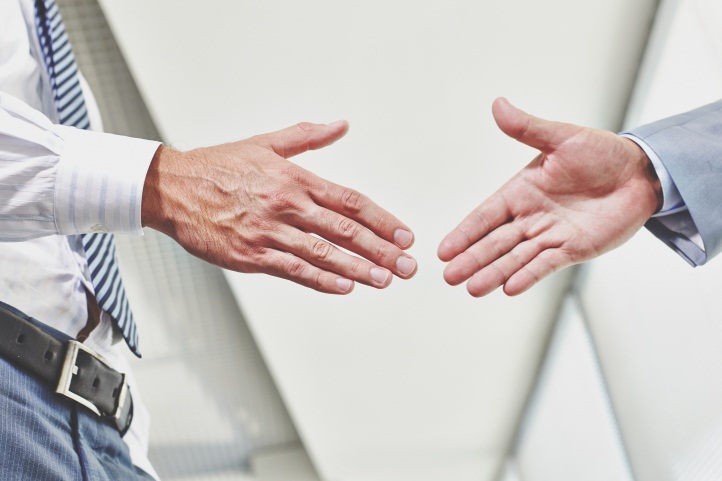 ADD YOUR TITLE
Click here to add text content, such as keywords, some brief introductions, etc.
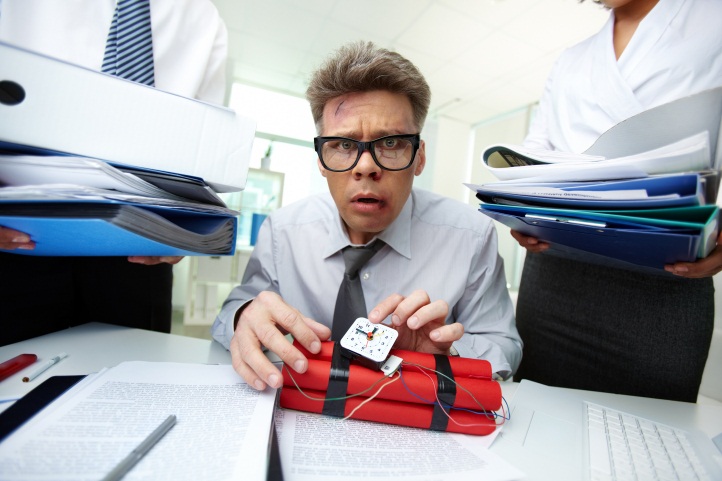 ADD YOUR TITLE
Click here to add text content, such as keywords, some brief introductions, etc.
Key Words Here
Click here to add text content, such as keywords, some brief introductions, etc.
Key Words Here
Click here to add text content, such as keywords, some brief introductions, etc.
Key Words Here
Click here to add text content, such as keywords, some brief introductions, etc.
03%
01%
02%
04%
Key Words Here
Click here to add text content, such as keywords, some brief introductions, etc.
2025
2026
2027
2028
01
02
03
Your Title Here
Your Title Here
Your Title Here
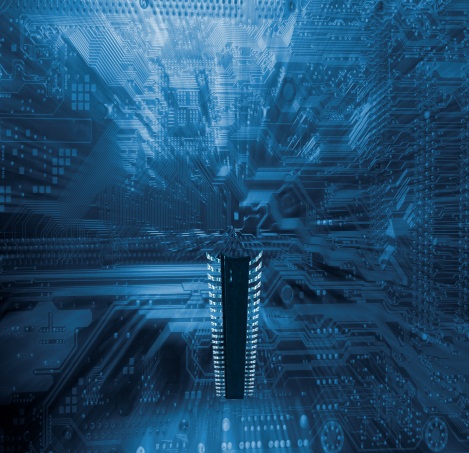 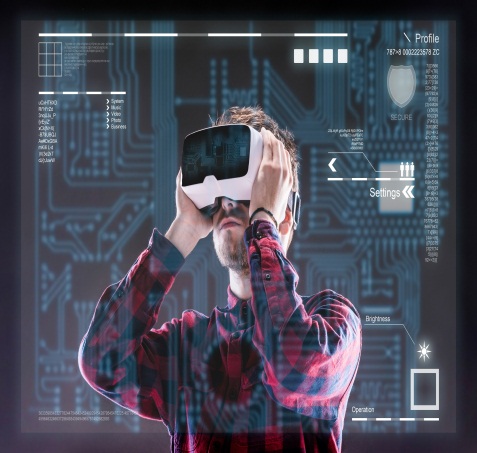 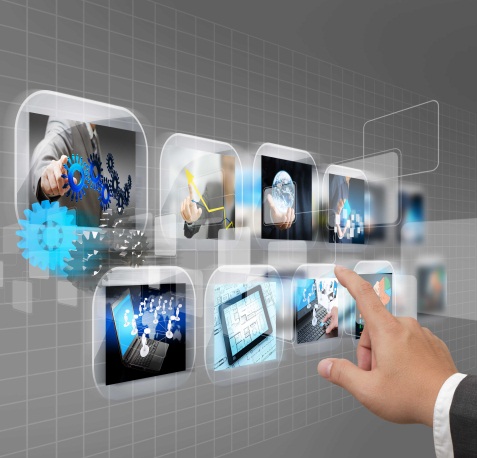 Click here to add text content, such as keywords, some brief introductions, etc.
Click here to add text content, such as keywords, some brief introductions, etc.
Click here to add text content, such as keywords, some brief introductions, etc.
行业PPT模板http://www.1ppt.com/hangye/
Key Words Here
Click here to add text content, such as keywords, some brief introductions, etc.
Key Words Here
Click here to add text content, such as keywords, some brief introductions, etc.
title gose here
title gose here
title gose here
title gose here
Key Words Here
Click here to add text content, such as keywords, some brief introductions, etc.
Key Words Here
Click here to add text content, such as keywords, some brief introductions, etc.
TWO
Click here to add content, content to match the title.
Key Words Here
Click here to add text content, such as keywords, some brief introductions, etc.
Key Words Here
Click here to add text content, such as keywords, some brief introductions, etc.
title here
title here
04
01
03
02
title here
Key Words Here
Click here to add text content, such as keywords, some brief introductions, etc.
Key Words Here
Click here to add text content, such as keywords, some brief introductions, etc.
title here
Key Words Here
Click here to add text content, such as keywords, some brief introductions, etc.
Key Words Here
Click here to add text content, such as keywords, some brief introductions, etc.
Key Words Here
Click here to add text content, such as keywords, some brief introductions, etc.
Key Words Here
Click here to add text content, such as keywords, some brief introductions, etc.
Key Words Here
Click here to add text content, such as keywords, some brief introductions, etc.
01
Key Words Here
Click here to add text content, such as keywords, some brief introductions, etc.
02
03
Key Words Here
Click here to add text content, such as keywords, some brief introductions, etc.
04
Key Words Here
Click here to add text content, such as keywords, some brief introductions, etc.
Your Title Here
Your Title Here
Your Title Here
Your Title Here
Click here to add text content, such as keywords, some brief introductions, etc.
Click here to add text content, such as keywords, some brief introductions, etc.
Click here to add text content, such as keywords, some brief introductions, etc.
Click here to add text content, such as keywords, some brief introductions, etc.
15%
Option 02
85%
Option 01
90%
Option 03
95%
Option 03
THRRE
Click here to add content, content to match the title.
04%
Key Words Here
Click here to add text content, such as keywords, some brief introductions, etc.
Key Words Here
Click here to add text content, such as keywords, some brief introductions, etc.
02%
03%
01%
Key Words Here
Click here to add text content, such as keywords, some brief introductions, etc.
Key Words Here
Click here to add text content, such as keywords, some brief introductions, etc.
Key Words Here
Click here to add text content, such as keywords, some brief introductions, etc.
01
02
03
04
Key Words Here
Click here to add text content, such as keywords, some brief introductions, etc.
Key Words Here
Click here to add text content, such as keywords, some brief introductions, etc.
Key Words Here
Click here to add text content, such as keywords, some brief introductions, etc.
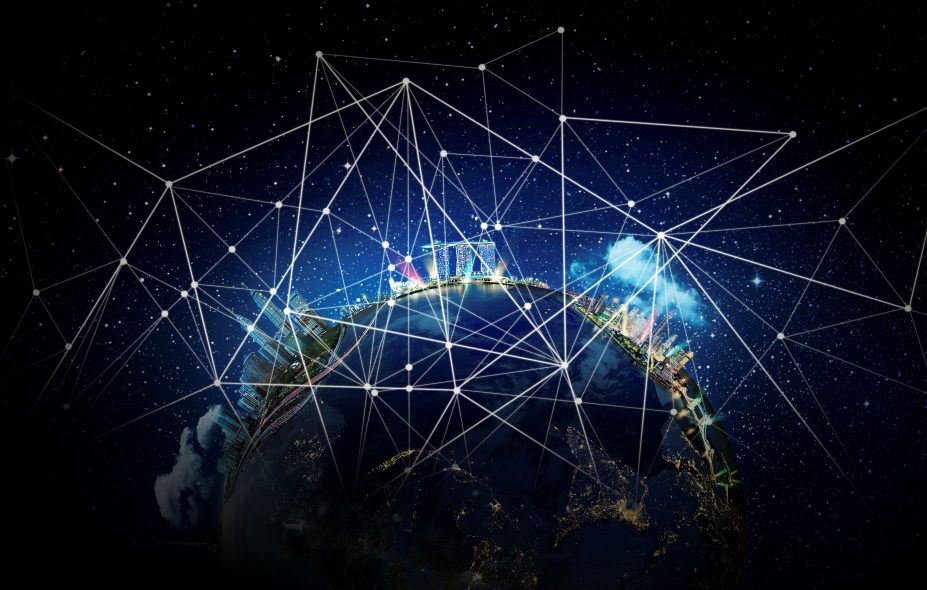 Key Words Here
Click here to add text content, such as keywords, some brief introductions, etc.
Key Words Here
Click here to add text content, such as keywords, some brief introductions, etc.
Key Words Here
Click here to add text content, such as keywords, some brief introductions, etc.
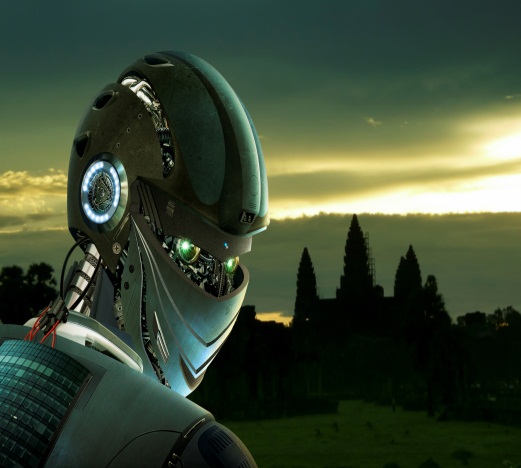 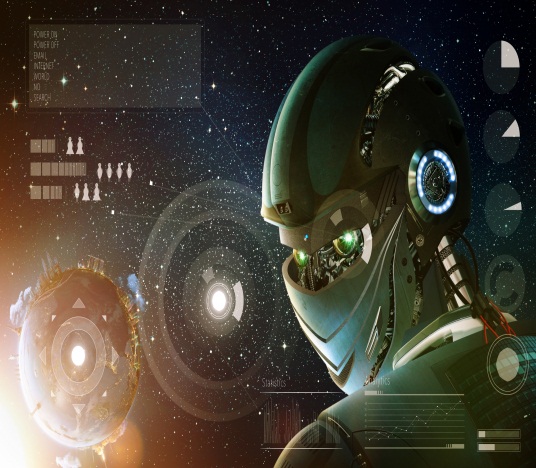 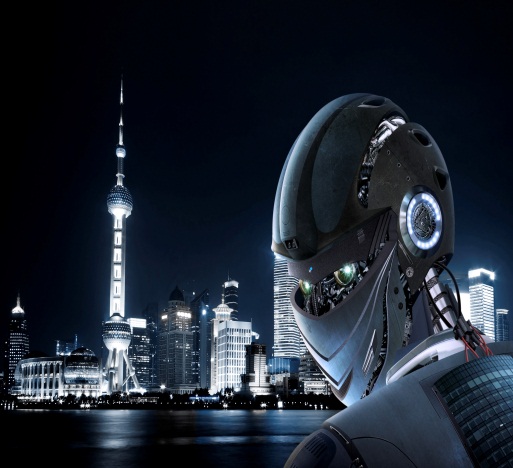 Your Title Here
Your Title Here
Your Title Here
Click here to add text content, such as keywords, some brief introductions, etc.
Click here to add text content, such as keywords, some brief introductions, etc.
Click here to add text content, such as keywords, some brief introductions, etc.
FOUR
Click here to add content, content to match the title.
Key Words Here
Click here to add text content, such as keywords, some brief introductions, etc.
Key Words Here
Click here to add text content, such as keywords, some brief introductions, etc.
Key Words Here
Click here to add text content, such as keywords, some brief introductions, etc.
Key Words Here
Click here to add text content, such as keywords, some brief introductions, etc.
01
Key Words Here
Click here to add text content, such as keywords, some brief introductions, etc.
03
Key Words Here
Click here to add text content, such as keywords, some brief introductions, etc.
02
Key Words Here
Click here to add text content, such as keywords, some brief introductions, etc.
04
Key Words Here
Click here to add text content, such as keywords, some brief introductions, etc.
Key Words Here
Click here to add text content, such as keywords, some brief introductions, etc.
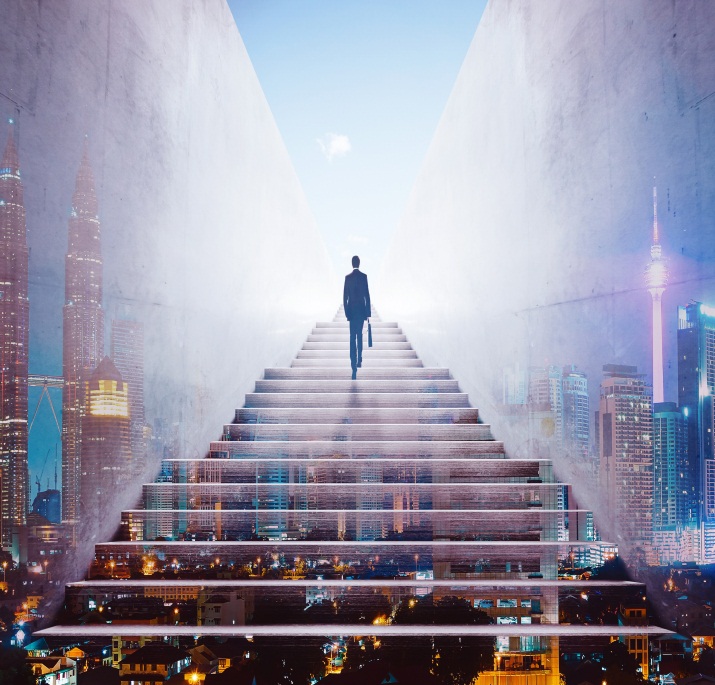 Key Words Here
Click here to add text content, such as keywords, some brief introductions, etc.
Key Words Here
Click here to add text content, such as keywords, some brief introductions, etc.
Key Words Here
Click here to add text content, such as keywords, some brief introductions, etc.
Key Words Here
Click here to add text content, such as keywords, some brief introductions, etc.
Key Words Here
Click here to add text content, such as keywords, some brief introductions, etc.
success
title gose here
Key Words Here
Click here to add text content, such as keywords, some brief introductions, etc.
Key Words Here
Click here to add text content, such as keywords, some brief introductions, etc.
title gose here
title gose here
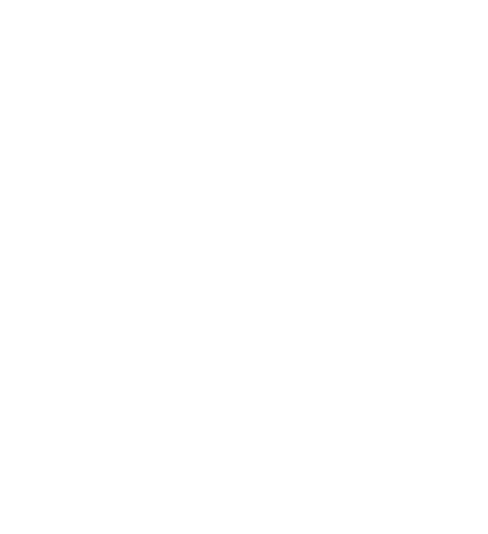 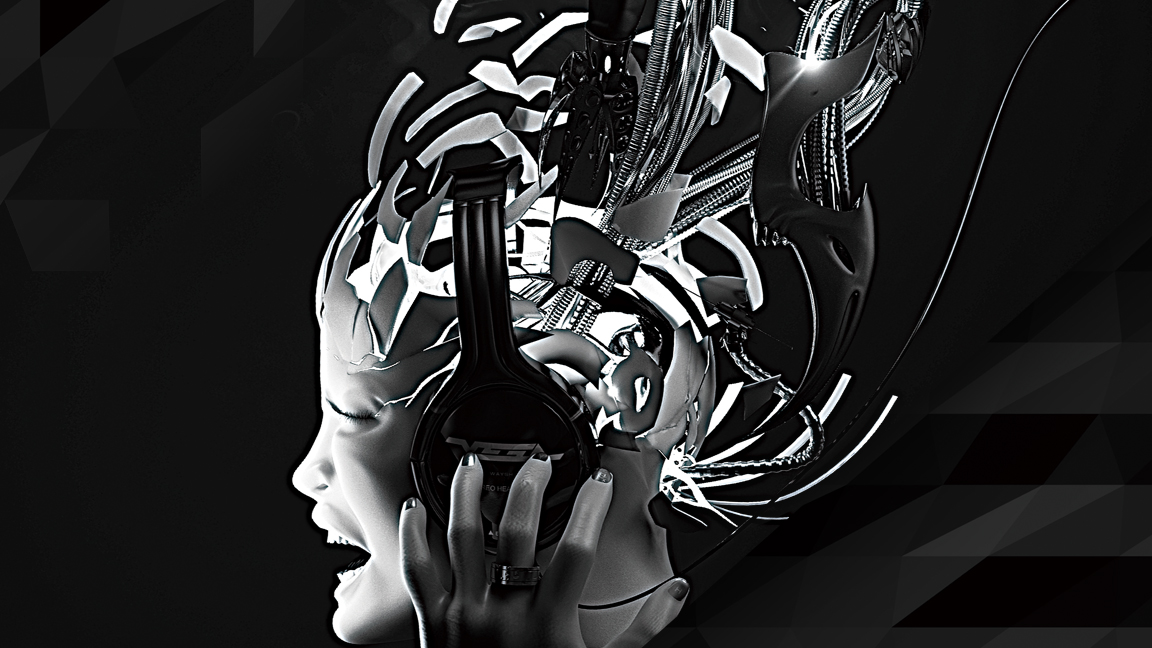 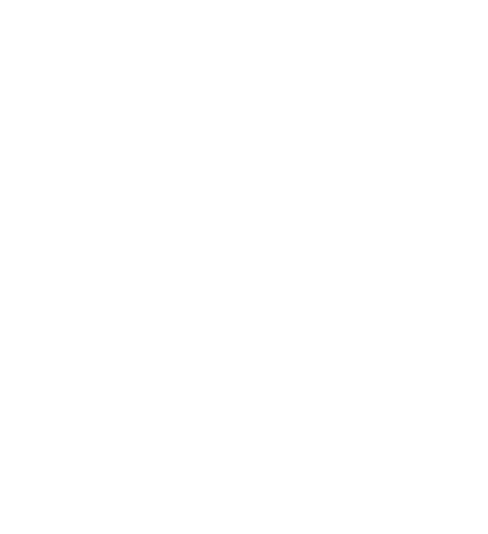 THANKS
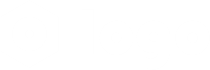 https://www.ggslide.com
Remember our URL: